Unit 3 VocabularyMy Natural World
un océano
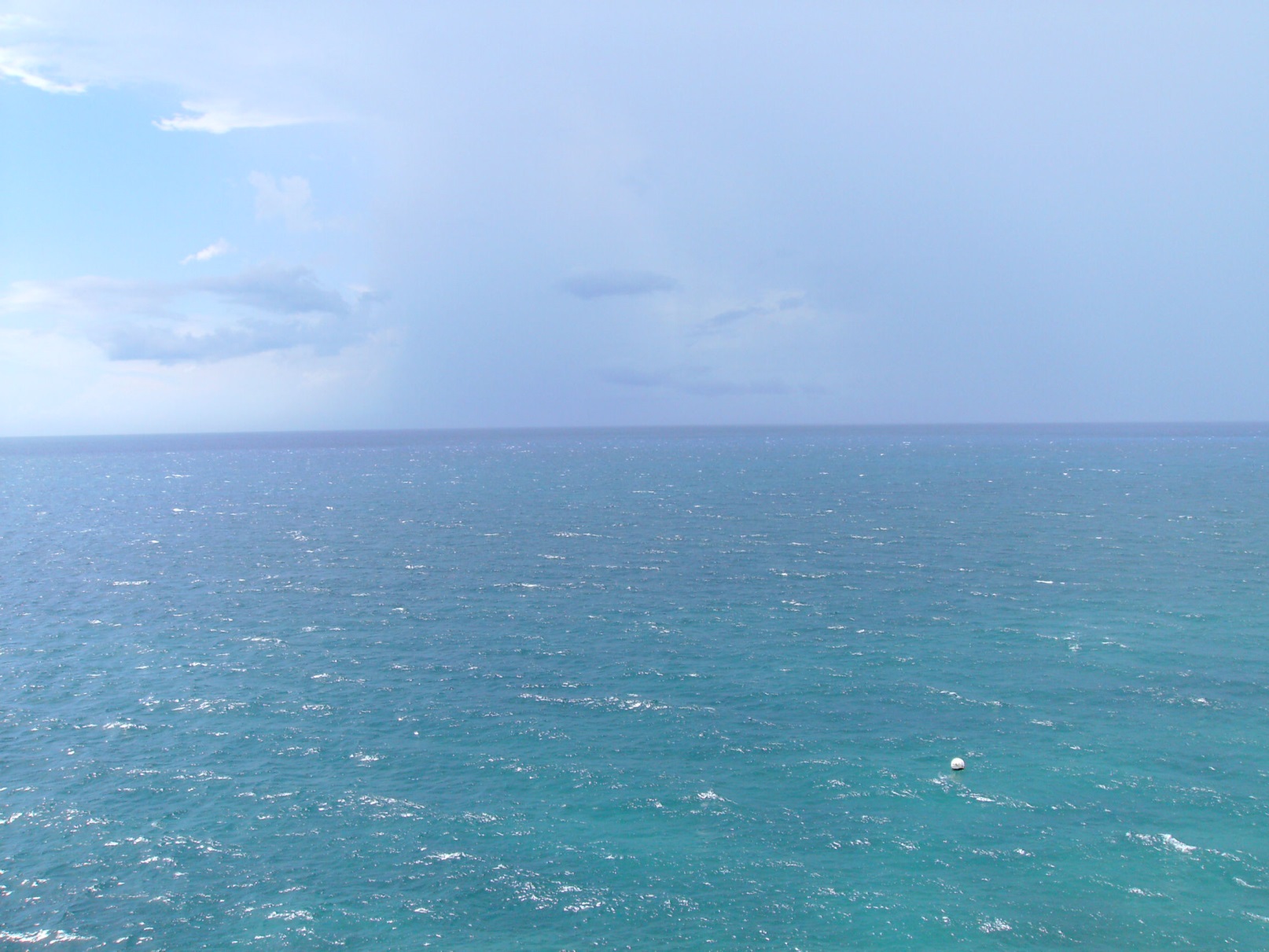 un río
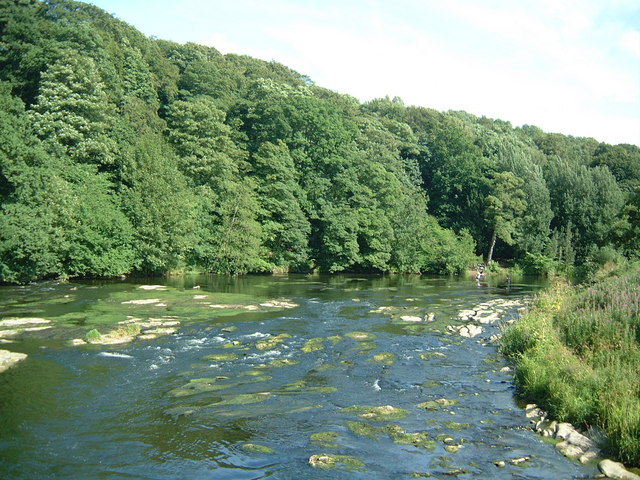 una playa
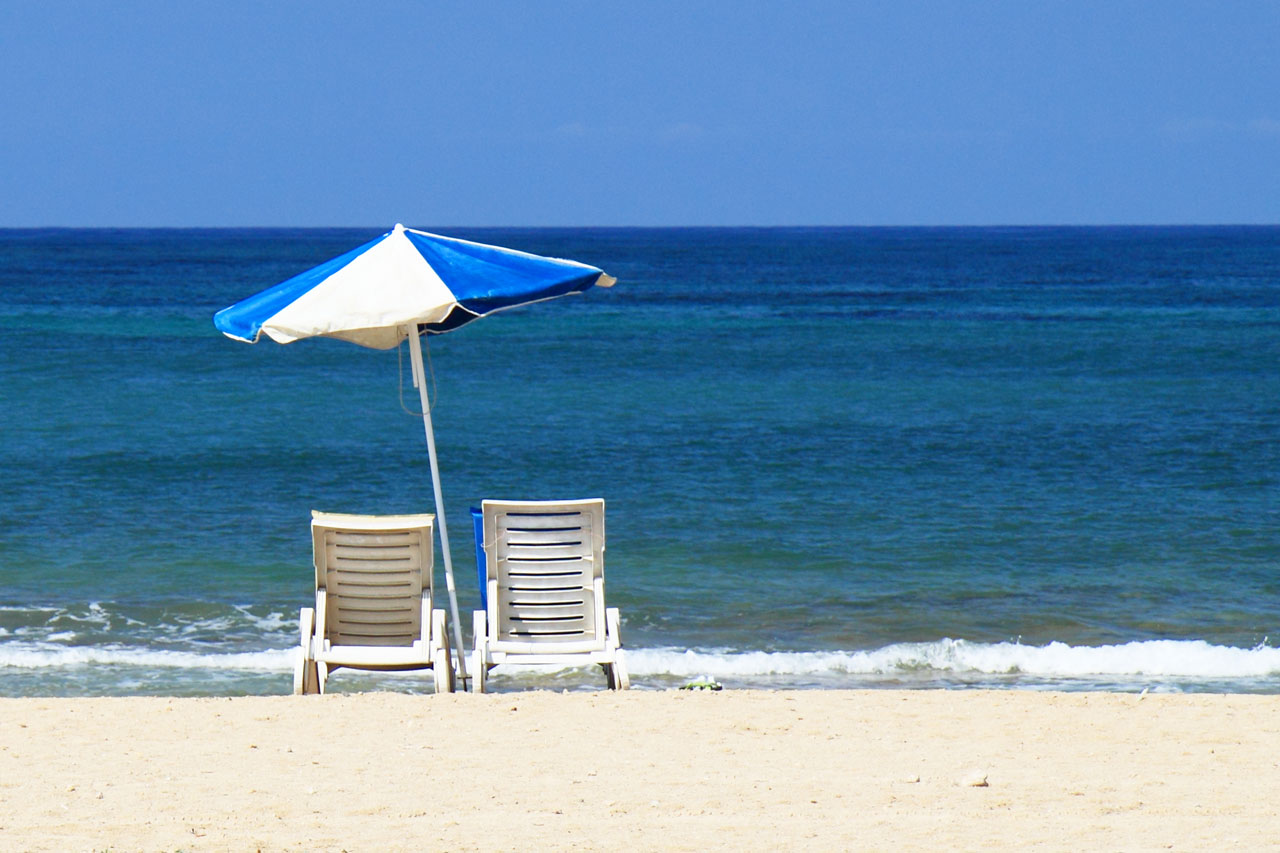 un lago
una isla
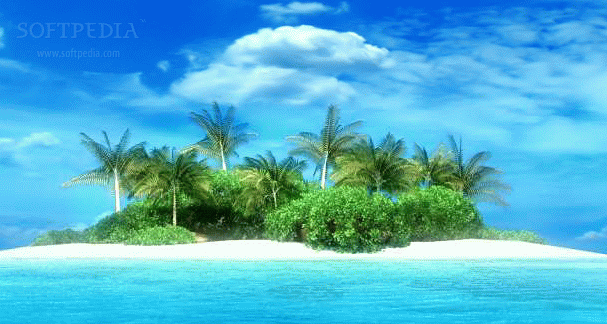 una montaña
un desierto
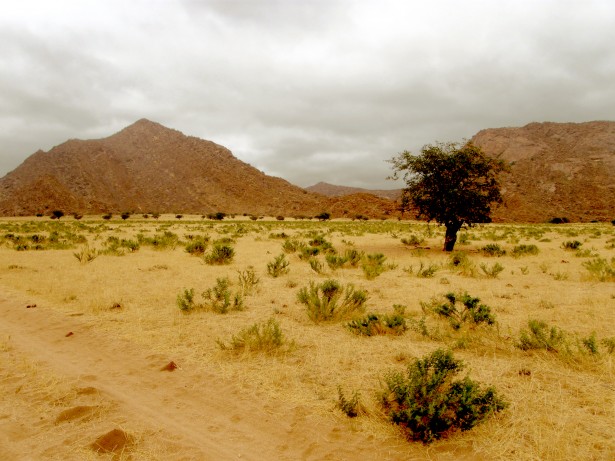 un volcán
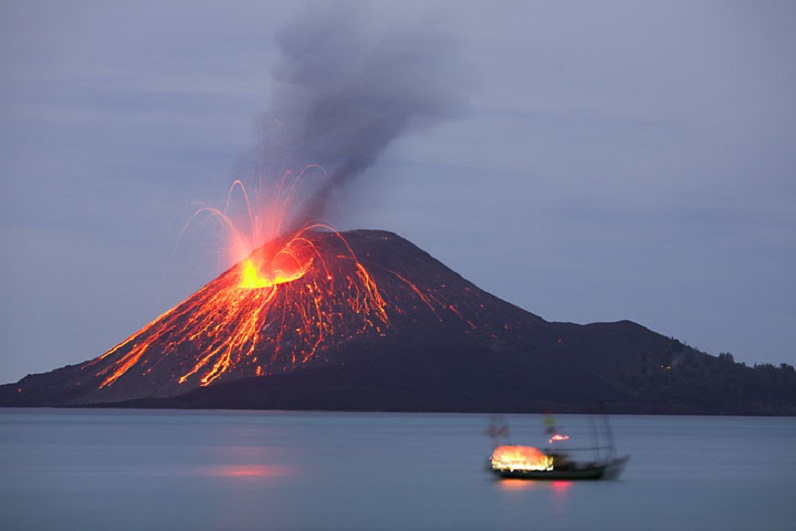 una selva
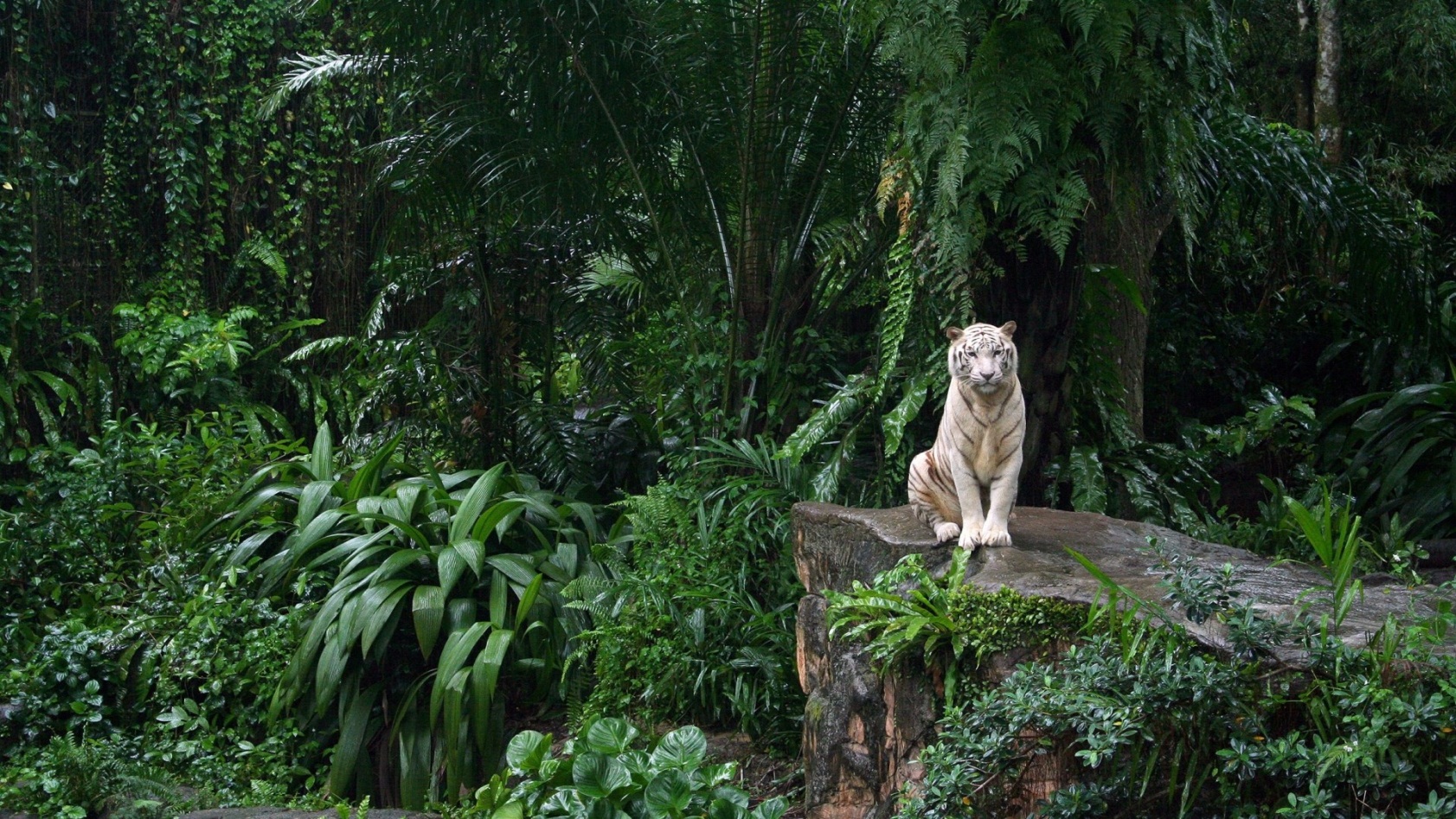 un bosque
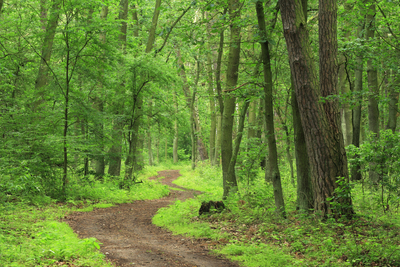 una península
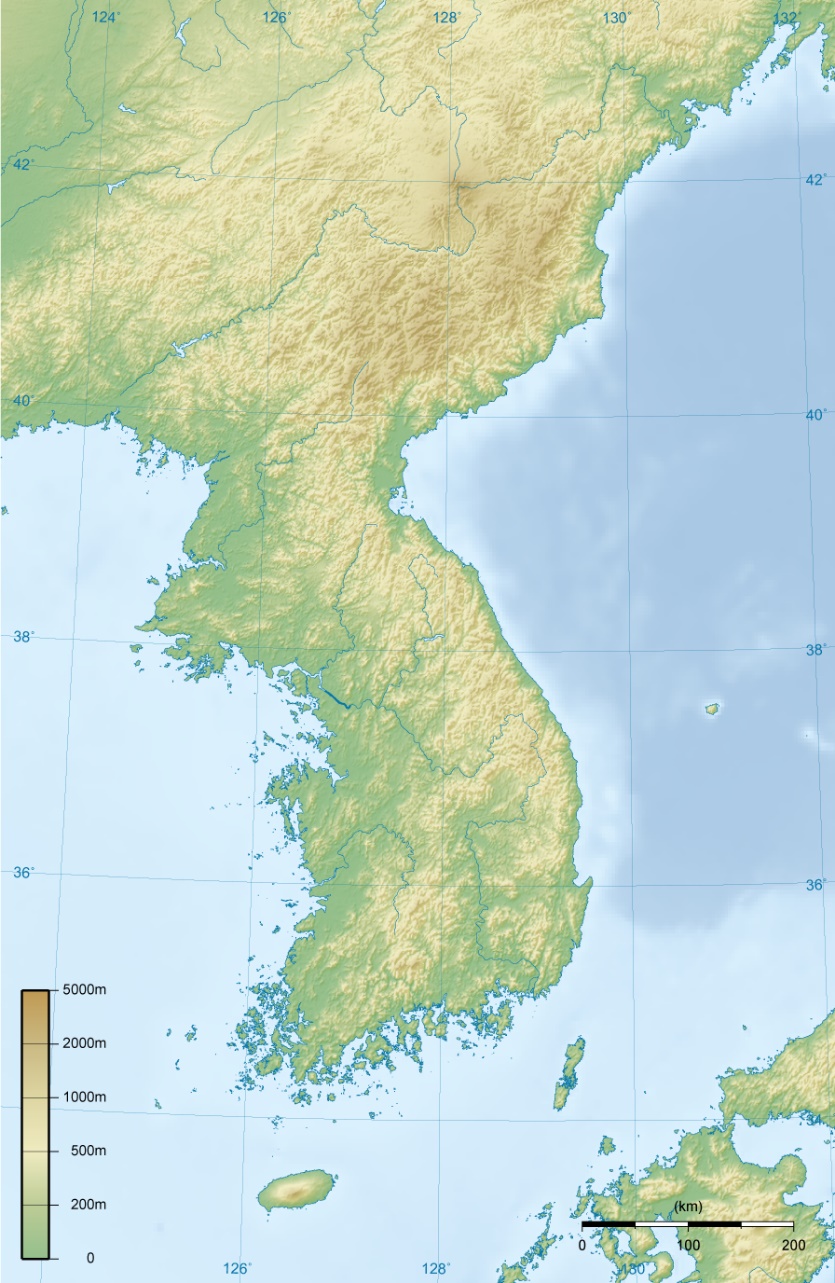 La brújula
norte
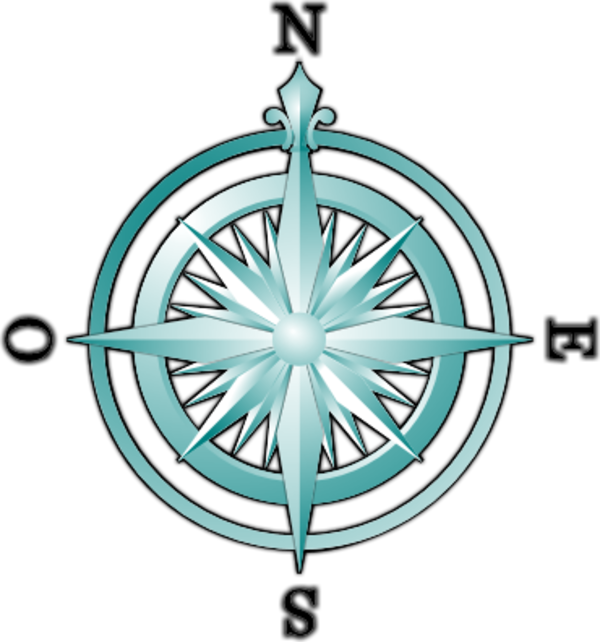 noroeste
nordeste
oeste
este
sudoeste
sudeste
sur
izquierda
derecha
Lista de vocabulario
un océano = an ocean
un río = a river
una playa = a beach
un lago = a lake
una isla = an island
un volcán = a volcano
una montaña = a mountain
una selva = a jungle
un desierto = a desert
un bosque = a forest
una península = a peninsula
Más vocabulario
Hay = there is/are
el, la, los, las = the
un, una = a/an
el norte = the north
el sur = the south
el este = the east
el oeste = the west